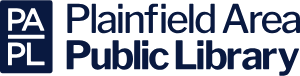 Learning, Leveraging, and Listening With Restorative Practices
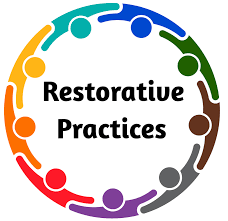 Tauya Forst, J.D., M.S. johnsont217@cod.edu
Richard Forst, J.D. forstlaw@sbcglobal.net
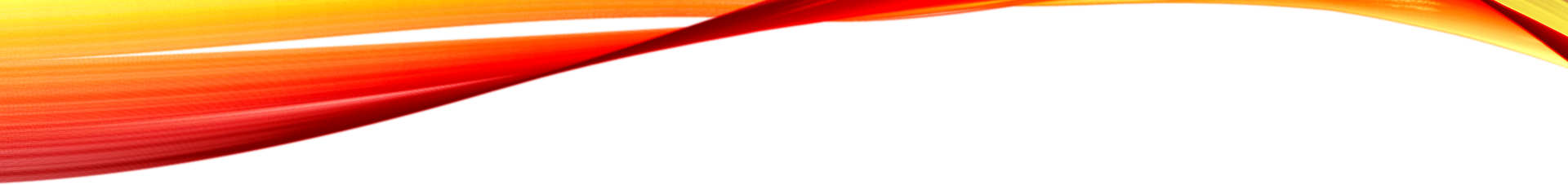 Define Restorative Practices (RP)
Explain processes of RP
Check-Out
Origins of Restorative Practices (RP)
Check-In
Explain participants in RP
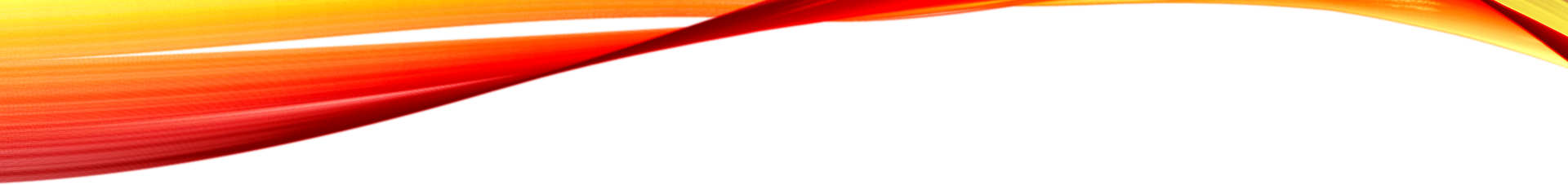 Restorative AGENDA
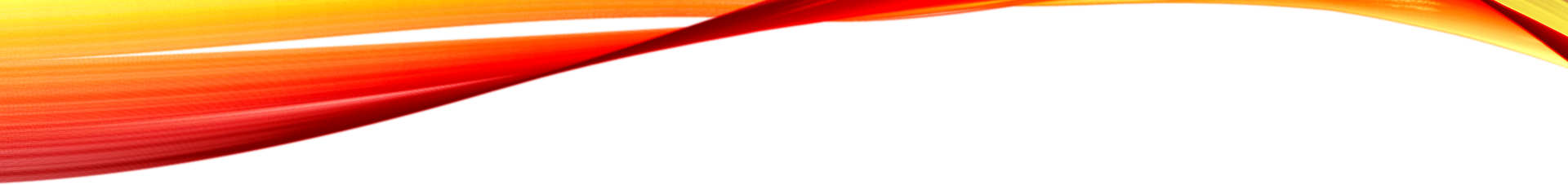 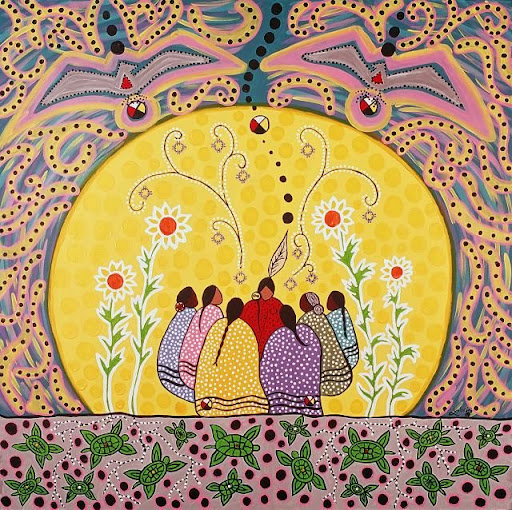 ORIGINS OF PEACEMAKING CIRCLES
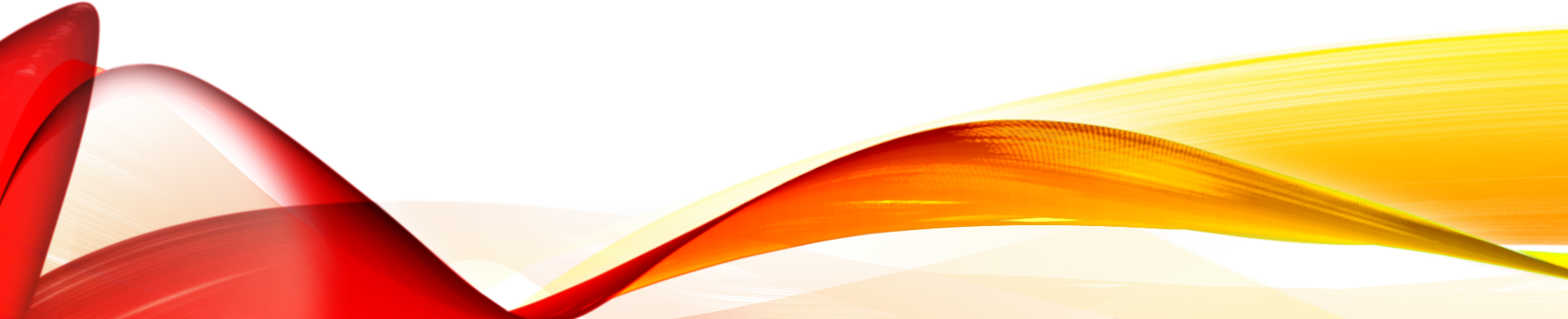 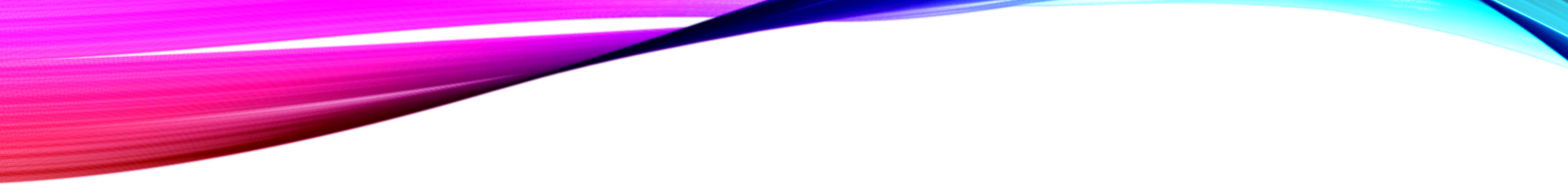 Indigenous Land acknowledgement
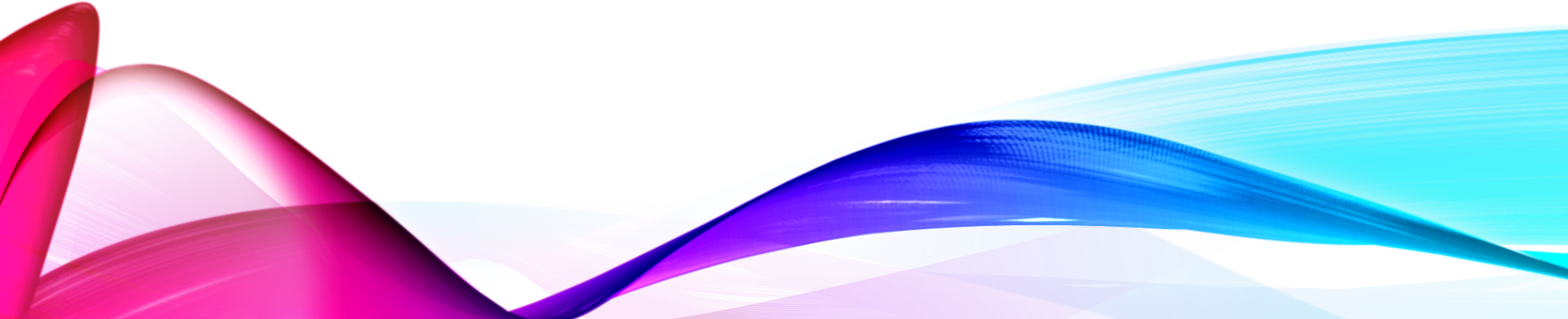 Restorative Practices Definition
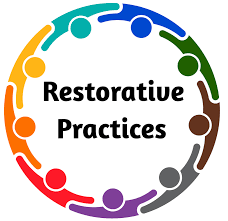 Restorative Practices is an umbrella term used for strategies that help us to proactively build community, relationships, and manage conflict and tensions. These strategies center on treating ALL humans with dignity and respect, while elevating equal voice.
[Speaker Notes: Restorative Practices (RP) is an approach that helps people to strengthen relationships, build community, and prevent conflict.]
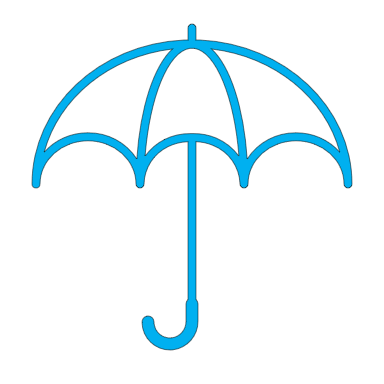 RESTORATIVE PRACTICES
RESTORATIVE JUSTICE
RESTORATIVE DIVORCE
RESTORATIVE TEXTBOOKS
RESTORATIVE SCHOOLS
RESTORATIVE POLICING
RESTORATIVE RELATIONSHIPS
[Speaker Notes: Restorative Justice is a community and victim-centered sentencing philosophy that emphasizes offender accountability and responsibility through negotiated restitution.]
Restorative Practices PARTICIPANTS
What is the point of restorative practices?
[Speaker Notes: Wrongdoer is the person who inflicts harm. This individual may have different names depending upon the environment where the harm has occurred. 
For example, in a restorative justice context, the wrongdoer is the offender. Whereas in a school setting the wrongdoer may be a student who hit a teacher in class.
The Harmed is the person who receives the harm executed by the wrongdoer. Again, the harmed has many names. 
For example, in a restorative justice context, the harmed is the victim. Whereas in a school environment, the harmed may be a teacher who was hit by a student in class.
The community is the area and space in which the harm occurred.  Community is important to restorative practices as the voice of vested stakeholders help hope the wrongdoer accountable. The verbiage of restorative practices is one of the many ways that it differs from other methods of engagement for issues of harm. It is the verbiage which helps set the proverbial stage for all those impacted by the harm to work towards a collaborative effort to repair the harm.]
This is a traditional meeting. 
How can we create a more restorative meeting?
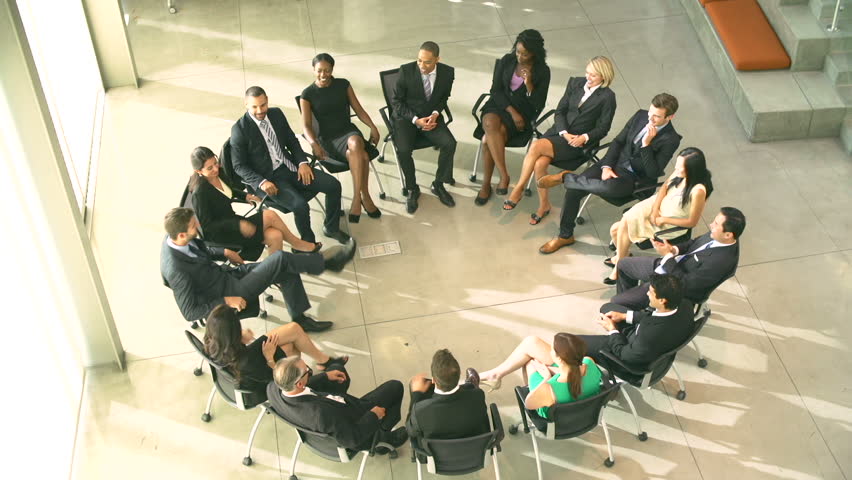 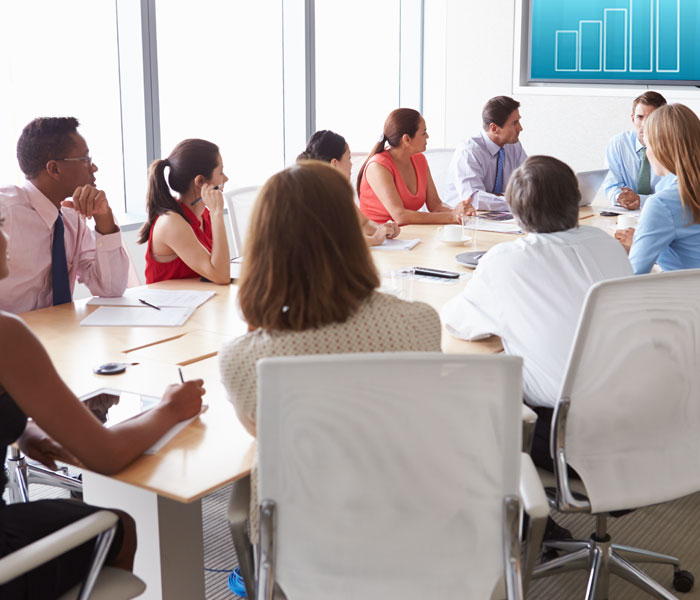 Circle (win-win)
Restorative Practices Facilitation Processes
GOAL for Proactive Circle – Foster and Create Community.
GOAL for Responsive Circle – To reduce the results to a writing, plan, or contract.
RESTORATIVE PRACTICES - EQUAL VOICE 
AND FAIR PROCESS
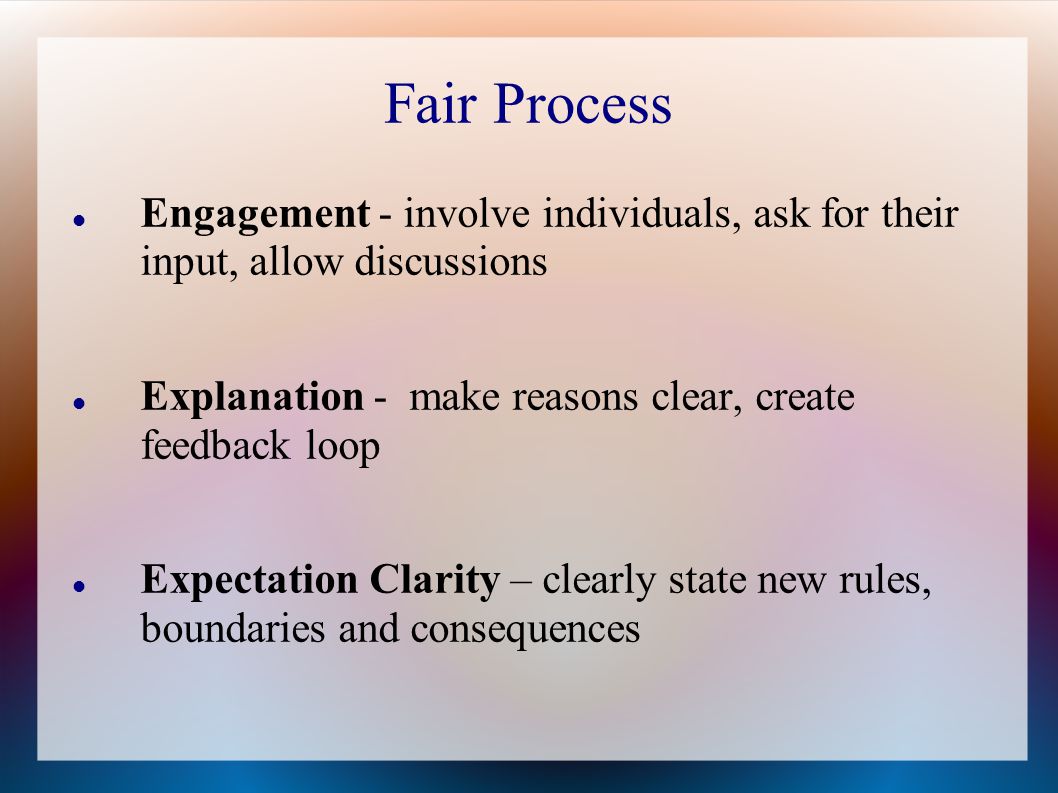 [Speaker Notes: https://www.managementcenter.org/resources/using-fair-process-to-make-better-decisions-a-quick-start-guide/]
Affective Statements
worried when
uneasy when
excited when…
I am..
happy when
uncomfortable when
Affective statements, referred to as “I” statements tell the listener, how the person feels and why it makes them feel that way. 
I am ____(state the impact)____ 
When ____(identify the behavior)____ 
What I’d like is ___(state the preferred action)___
Affective Statements APPLICATION
Formulating an affective statement:
I am ____(state the impact)____ 
When ____(identify the behavior)____ 
What I would like is ___(state the preferred action)___
Example:  I am disturbed when I hear people on my team gossip about one another. What I would like is for these team members to communicate directly with one another and discuss their issues or challenges in a constructive manner.
Respect
What is Restorative Practices? 
The 5 Rs
Relationship
Reintegration
Responsibility
Repair
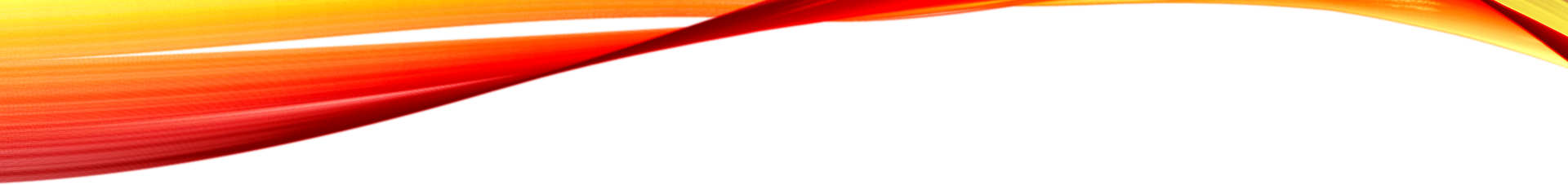 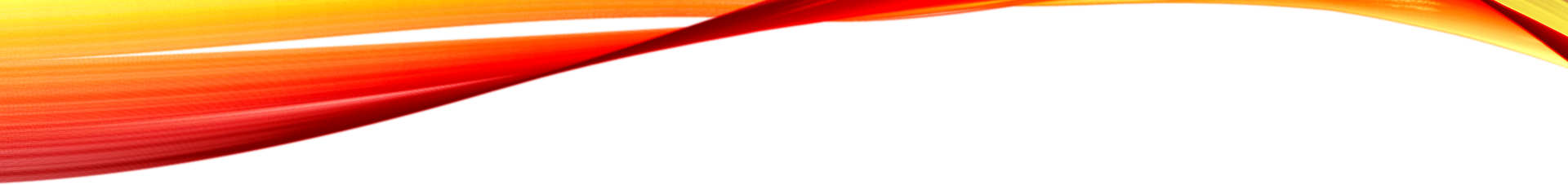 Check-in
My name is _______________
My most important accomplishment is
________________________
[Speaker Notes: Purpose of the Check-In show vulnerability,, engage around easy and calm topics before tackling some of the more difficult topics. Check-Ins can be used in a stand alone circle or as part of the pre-conference.]
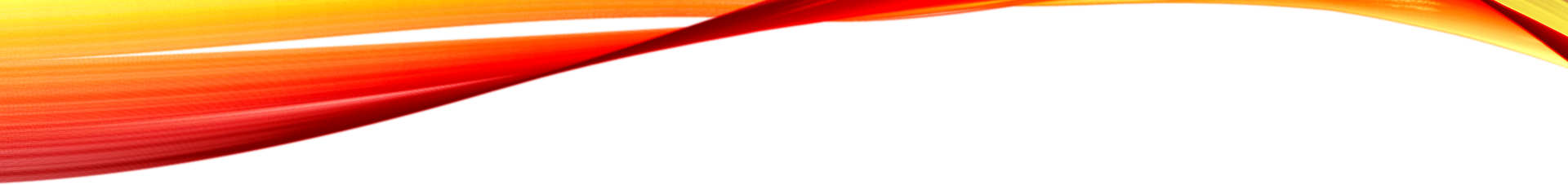 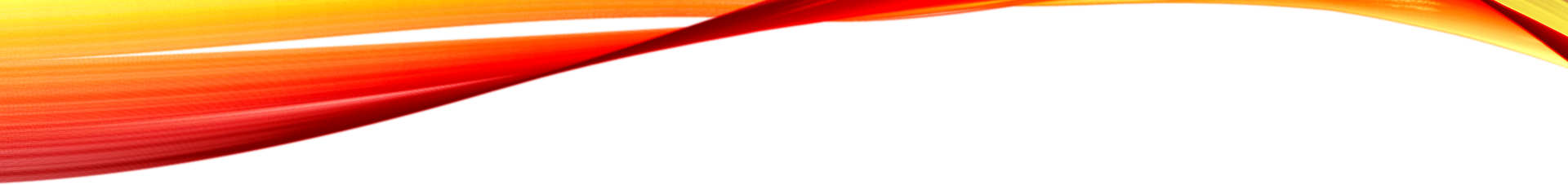 What is the point of restorative practices?
Restorative QUESTIONS
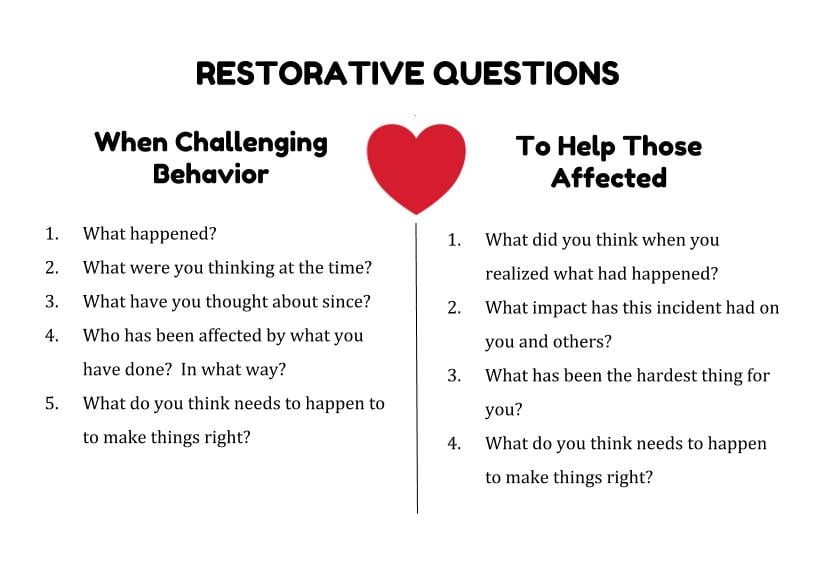 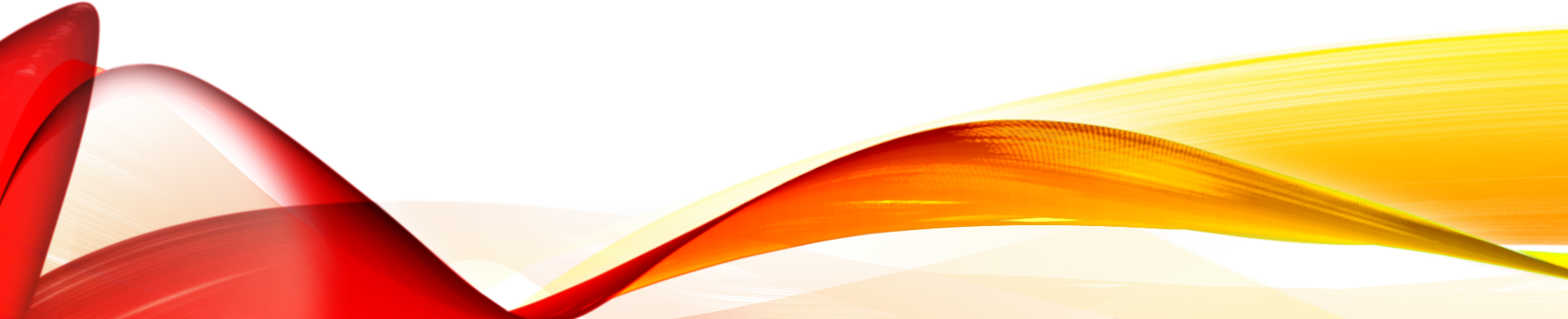 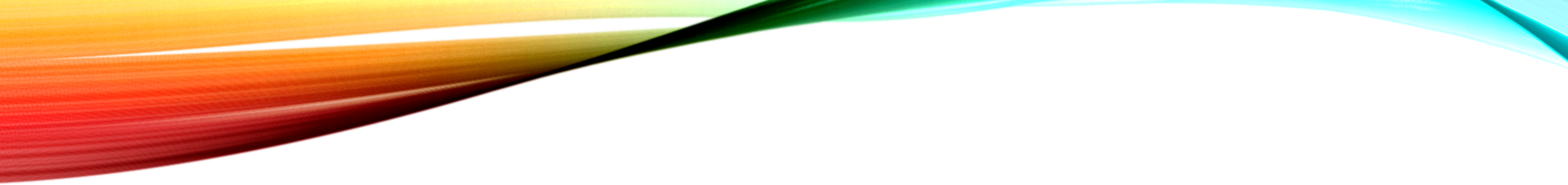 Degrees of restorative justice practices: a continuum
[Speaker Notes: All programs are not created equal.]
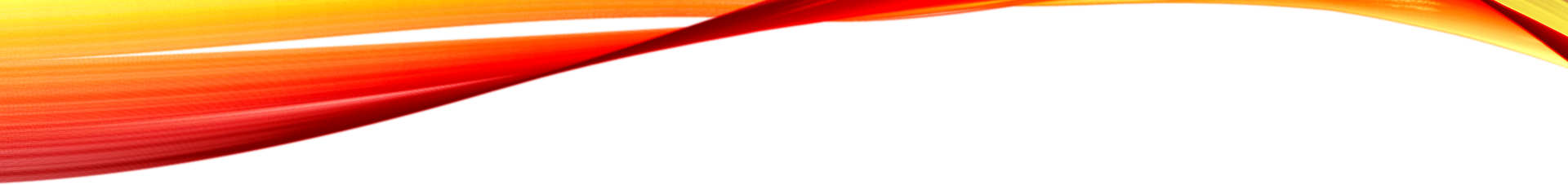 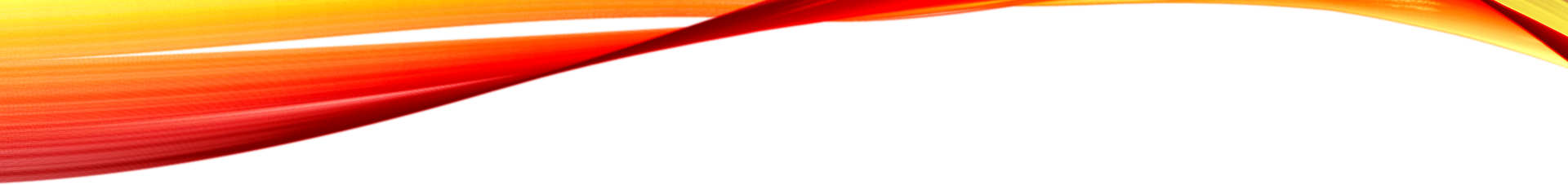 CHECK-OUT
Name one area in your life that you can apply Restorative Practices.
What steps would you take to do it?
[Speaker Notes: Purpose of the Check-Out is to remind us of community and the learning which we have equally shared in.]
Learning, Leveraging, and Listening With Restorative Practices
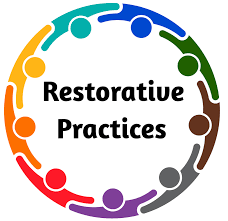 Thank you! Questions?
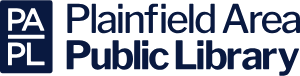 Tauya Forst, J.D., M.S. johnsont217@cod.edu
Richard Forst, J.D. forstlaw@sbcglobal.net